Практическое  применение законов  отражения  и преломления света11 класс
Автор: Гришина Людмила Ивановна


Преподаватель физики и математики высшей квалификационной категории ГБОУ НПО ПУ-98 МО
Содержание
Эпиграф
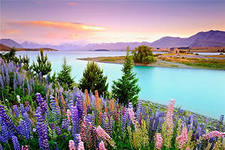 Чудный дар природы вечной,
Дар бесценный и святой,
 В нем источник бесконечный
Наслажденье красотой:
Небо, солнце, звезд сиянье,
Море в блеске голубом –
Всю картину мирозданья
Мы лишь в свете познаем.
                                И.А.Бунин
Геометрическая оптика
Закон  прямолинейного  распространения  света
В однородной среде 
 свет распространяется  прямолинейно.
 Или в однородной  
среде световые лучи  
представляют собой 
прямые.
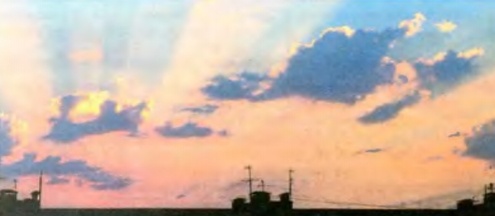 В пасмурные дни сквозь разрывы туч пробиваются пучки солнечного света
Закон  отражения
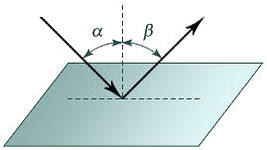 -   Падающий  луч, отраженный  луч и  перпендикуляр к  границе раздела двух  сред,  восстановленный в  точке падения луча,  лежат в одной  плоскости;

-   Угол отражения β
     равен  углу  падения  α.
Закон преломления
Падающий луч, преломленный луч и перпендикуляр к границе раздела двух сред, восставленный в точке падения луча, лежат в одной плоскости;
    
n  – относительный показатель преломления второй среды относительно первой:   

Преломление света – это изменение направления луча света при пересечении границы между средами.
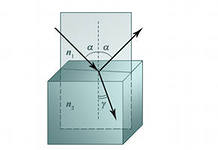 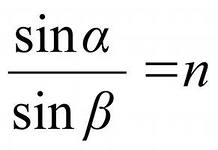 Вопросы  для повторения
1. Как распространяется свет в однородной среде?
2.Что такое луч?
3. Скорость света в воздухе?
4. Изменяется ли скорость света в воде?
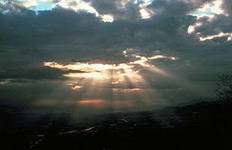 Применение    прямолинейности  распространения  света
Прямолинейностью распространения света объясняется образование тени и полутени. 
      При малых размерах источника получается только тень.  
       При больших размерах источника света создаются нерезкие тени (тень и полутень).
Применение    прямолинейности  распространения  света
Луна по своему пути
 вокруг Земли освещается Солнцем, она сама не светится.
  1. новолуние, 
  3. первая четверть,  
   5. полнолуние, 
   7. последняя четверть.
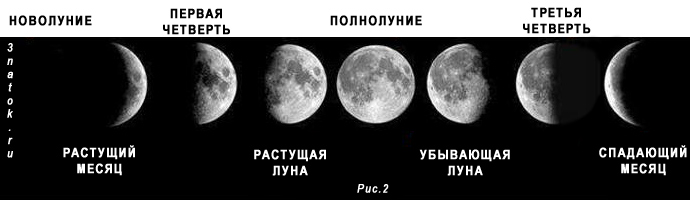 Применение    прямолинейности  распространения  света
В  строительстве
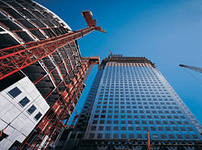 Применение    прямолинейности  распространения  света
В  строительстве  дорог
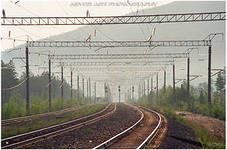 Применение    прямолинейности  распространения  света
В  строительстве  мостов
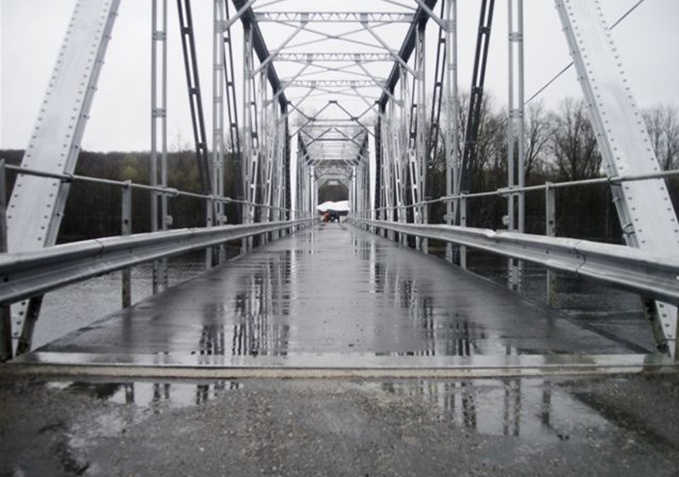 Применение    прямолинейности  распространения  света
На   каком  свойстве  света  основано  провешивание  столбов,  установка  станков, столов  в  один  ряд,  разметка  дороги и т.д.( Слово  «провешивание» значит  вешки, колышки, прутья)?
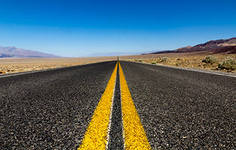 Задача №1352 (Д)  Длина тени от  Останкинской  телевизионной  башни, освещенной солнцем, в некоторый момент времени  оказалась равной 600м; длина тени от человека высотой 1,75 м в тот же момент времени была равна 2 м. Какова высота башни.
Дано:                                         
СВ=600 м
А1С1 = 1,75 м 
В1С1 =2 м
Найти  АС
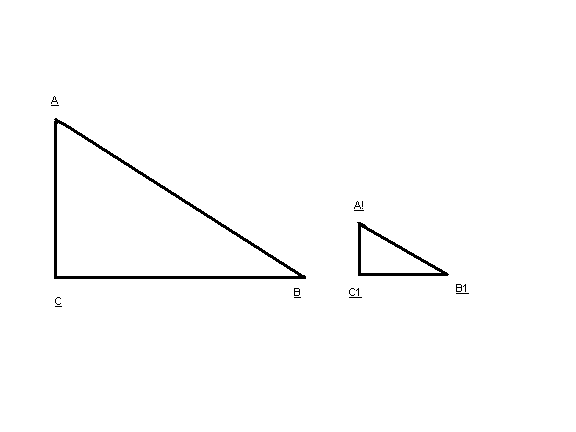 Решение.
АВС ~ А1В1С1
 АС : ВС=А1С1 :В1С1
АС= (АС · А1С1 ) : В1С1
АС = (600 · 1,75 ) : 2  = 525 м
Ответ: 525 м
Применение    прямолинейности  распространения  света
Вывод: 
По этому принципу можно  определить высоту  недоступного предмета: 
 – высоту дома;
 – высоту отвесной  скалы;
 – высоту высокого  дерева.
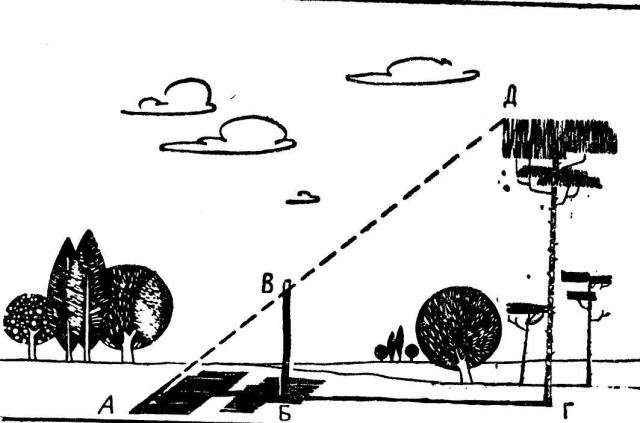 Вопросы  для повторения
1. В  какую  погоду  образуется  тень?

    2. От  чего  зависят  размеры  тени?

    3.Когда  тень  одного  и  того  же  предмета  короче?
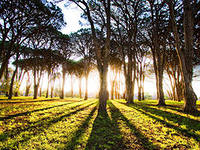 Применение  закона отражения
Изображение в    плоском зеркале симметричное, мнимое
Применение  закона отражения
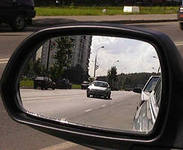 Зеркала заднего вида в автомобилях. Получаемые при этом изображения являются уменьшенными , мнимыми (виртуальными).
Поле  зрения  водителя при  пользовании внутренним  и  наружными  зеркалами  заднего  вида
Применение  закона отражения
1. Полезна ли  рыбам  серебристая  окраска?

2. Зимой, когда земля покрыта снегом, лунные ночи бывают светлее, чем летом. Почему?
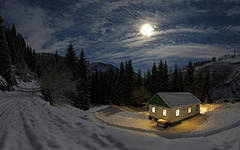 Применение  закона  преломления
Ход  лучей  в стеклянной  пластинке
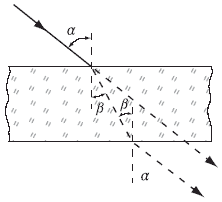 Применение  закона  преломления
Ход  лучей  в  треугольной  призме
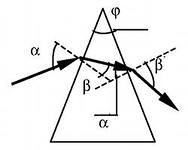 Применение  закона  преломления
Опыт 
     На  дно,  стоящей  перед  учащимися  чашки  положить  монетку так.  чтобы  она  не  была  видна  учащемуся. Попросить  его  не  поворачивая  головы,  налить  в чашку  воды,  то  монетка  «всплывёт». Если  из  чашки  спринцовкой  удалить  воду,  то  дно  с  монеткой  опять  «опустится».
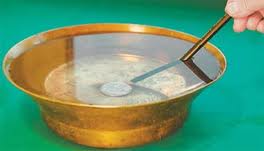 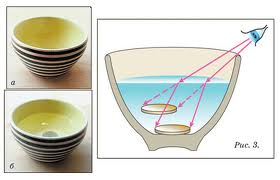 Задача. Истинная  глубина  участка  водоёма  равна  2 метра. Какова  кажущая  глубина  для  человека,  смотрящего  на  дно  под  углом   60°к  поверхности  воды. Показатель  преломления  воды  равен  1,33.
Дано:
Н 1=2
n =1,33
α = 30°
--------------
Н2 =?
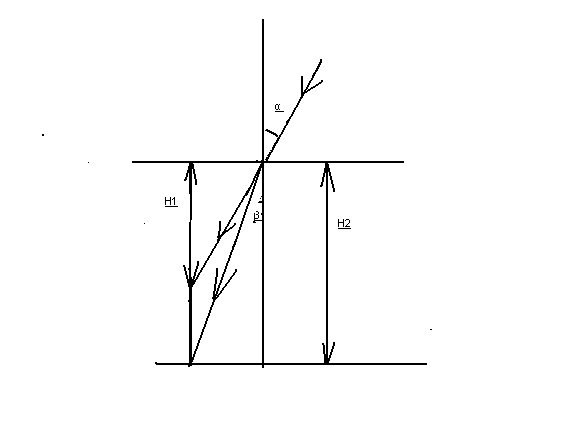 Решение
sin α : sin β = n 
sin β  = sin α : n  = sin 30° : 1,33  =  0,38       
β  = 23°   
 АВ= Н1tg = 2· 0,42 = 0,84 м  
 Н2 = АВ· tg60° = 0,84·1,7 = 1,4 м
                          Ответ: Н2 = 1,4 м
Применение  закона  преломления
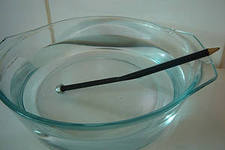 Вывод
 Преломление словно  поднимает  все  погруженные  в  воду  предметы выше  истинного  их  положения. Дно  пруда,  речки , водоема  представляется  глазу  приподнятым  почти  на  третью  часть глубины.
Вопросы  для  повторения
1. Почему мы видим лучи Солнца? 

2. Почему космическое пространство темное? 

3. Луна сама не излучает свет. Так почему мы ее видим?
Проверь  себя
1.Свет отражается от частичек пыли, капелек воды, находящихся в воздухе.

     2. Там нет ничего: ни пыли, ни капелек воды, которые отражали бы свет.

      3. Она отражает солнечный свет.
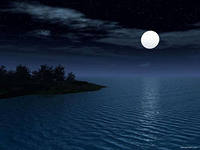 Полное  внутреннее  отражение
Полное  внутренне  отражение  происходит  в  том  случае,  когда  свет  падает  на  границу  между  оптически  более  плотной  средой  и  менее  плотной  средой.
Применение  внутреннего отражения
а) поворотные  линзы                                              
                                                б)     оборотные  линзы
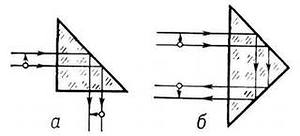 Применение  внутреннего  отражения
Перископ является обязательным прибором любой подводной лодки.
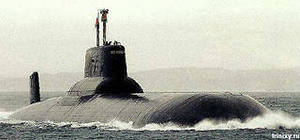 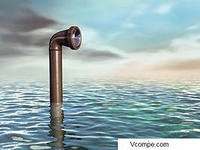 Применение  внутреннего       отражения
Устройство перископа:
Два плоских  зеркала;
Две угловые  поворотные  призмы
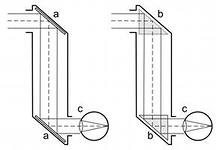 Вопрос. Почему  оборотные  и  поворотные  призмы  лучше  применять, чем  зеркала?
Применение  внутреннего       отражения
Ход лучей  в  призменном  бинокле
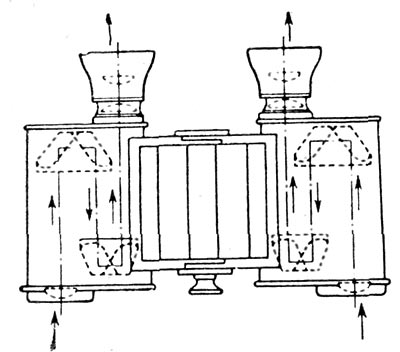 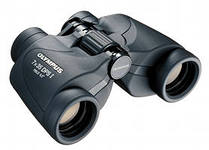 Применение  внутреннего       отражения
На  транспорте  применяется  угловой  отражатель – катафот,  его  укрепляют  сзади – красный, впереди – белый,  на  спицах  колес  велосипеда – оранжевый
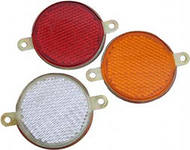 Катафот
Вопросы  для  повторения
1.Почему  оборотные  и  поворотные  призмы  лучше  применять, чем  зеркала?

2. Где  применяется  перископ?

3. Почему  блестят  капельки  росы?

4. Почему  блестят  пузырьки  воздуха  в  воде?
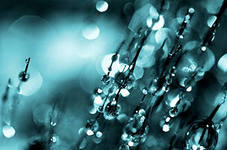 Волоконная  оптика
На  полном  внутреннем  отражении  света  основана  волоконная  оптика. Волокна  бывают  стеклянные  и пластиковые. Диаметр  их  очень  маленький-  несколько  микрометров.  Пучок этих   тонких  волокон  называется  световодом.
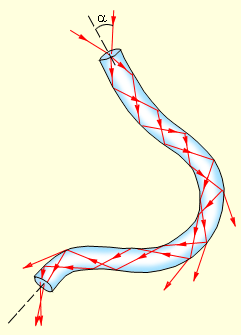 Волоконная  оптика
Свет  передвигается  по  световоду   почти  без  потерь,  даже  если  предать  ему  сложную  форму. В  нем происходит  полное  отражение  света  от  внутренней  поверхности  стеклянного  или  прозрачного  пластикового  волокна.
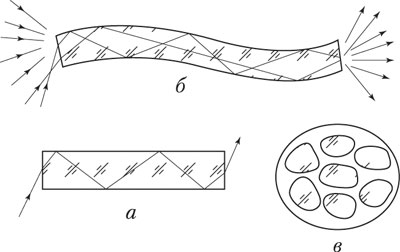 Волоконная  оптика
Световоды  находят  применение  для  передачи  сигналов  в  телефонной  и  других  видах  связи.
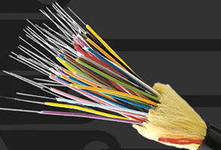 Волоконная  оптика
Световоды  применяются  в  медицине – передача  четкого  изображения.  Вводя  через  пищевод  «эндоскоп» врач  получает  возможность  обследовать  стенки  желудка.
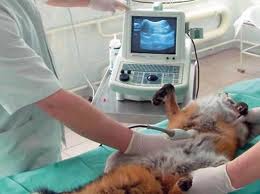 Волоконная  оптика
Световады используется 
 в  декоративных  светильниках.
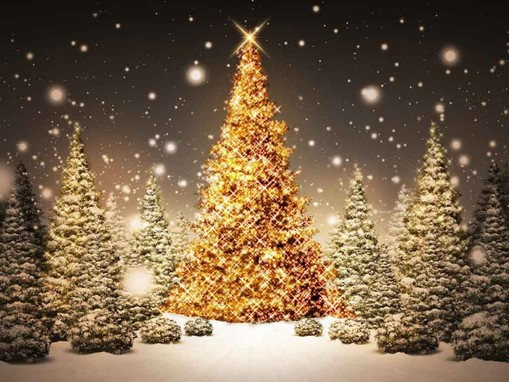 Волоконная  оптика
Оптоволокно и светодиоды просты в монтаже. Такие светильники, как правило, гибкие и потому идеально подходят для подсветки водоемов сложной формы.
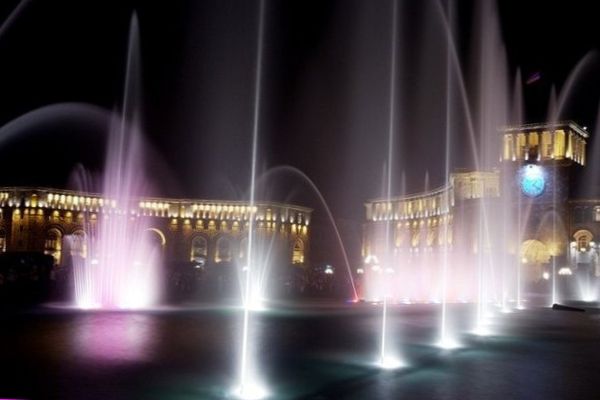 Миражи
Оптическое явление в ясной, спокойной атмосфере при различной нагретости отдельных ее слоев, состоящее в том, что невидимые, находящиеся за горизонтом предметы отражаются в преломленной форме в воздухе.
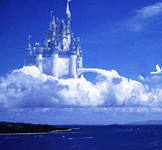 Миражи
Мираж  в  пустыне
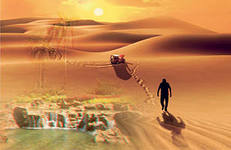 Миражи
На  поверхности  моря  в  жаркие  дни  моряки  видят  корабли,  повисшие  в  воздухе,  и  даже  предметы  далеко  за  горизонтом.
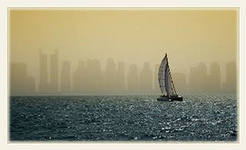 Миражи
Мираж  многолик.  Он  может  быть  простым,  сложным,  верхним, нижним, боковым.
      а) нижний мираж;
      б) верхний мираж.
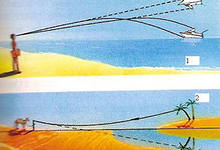 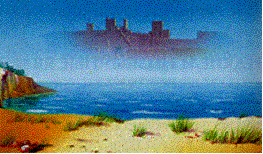 Тест
Правильные  ответы
1. б) 60°;
2. в) имеет  самый  малый  показатель  преломления;
3. в) имеет  наименьшее  рассеивание  света;   
4. б)большим  показателем  преломления;
5. а) увеличится  на 30°; 
6. б)  125000 км/с;
ИТОГИ УКОКА
1.Сколько  правильных ответов  вы получили?
2.Самая  интересная  информация  на  уроке.
4.Лучший  докладчик.
3. Узнали ли  вы  что-то  новое?
Спасибо за  внимание!